Complex queries in the PATENTSCOPE search system
Online
March
2016
Sandrine Ammann
Marketing & Communications Officer
To the PATENTSCOPE search system webinar
Complex queries
Agenda
Complex queries:
Interfaces
Search syntax
Field definition
Q&A
Next webinar
Complex queries
The “complexity” of queries will depend on:

Skills
Experience level
Q:Would consider yourself as a
A
Beginner seacher
B
Expert searcher
2 interfaces
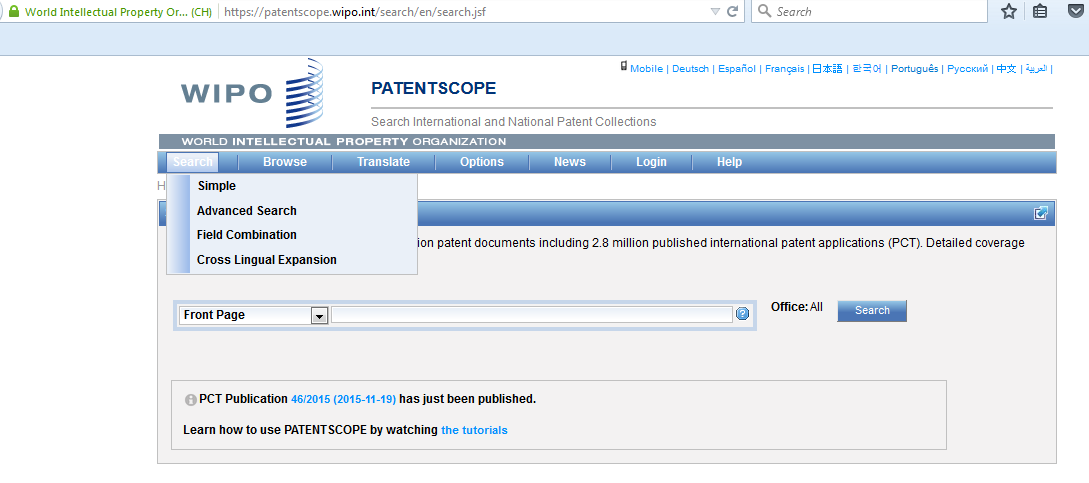 Advanced or Field Combination
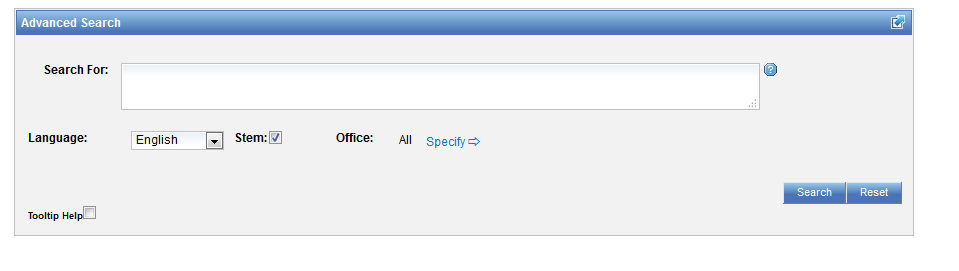 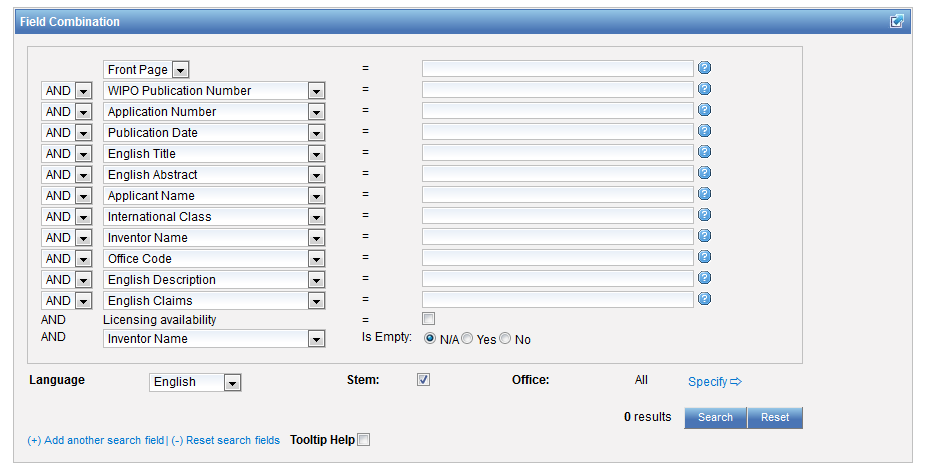 Field Combination
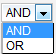 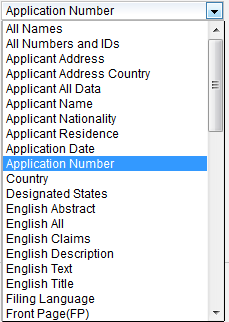 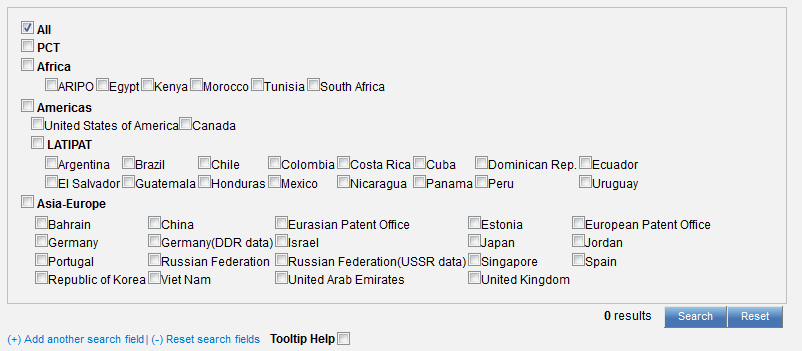 Interface Field Combination
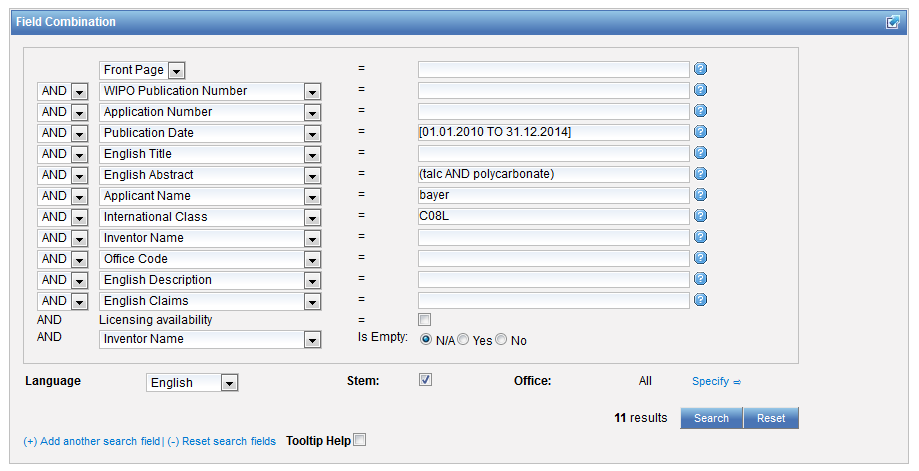 Field Combination - pros
Predefined fields
Immediate results on the same page
Field combination - cons
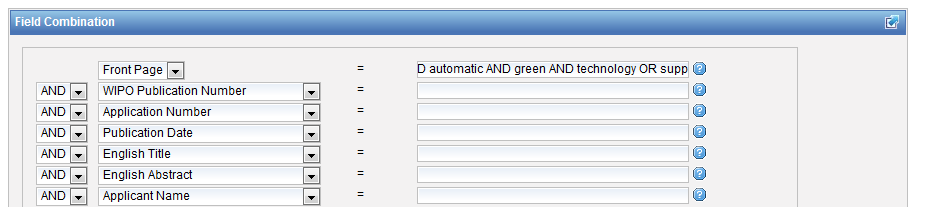 Interface: Advanced search
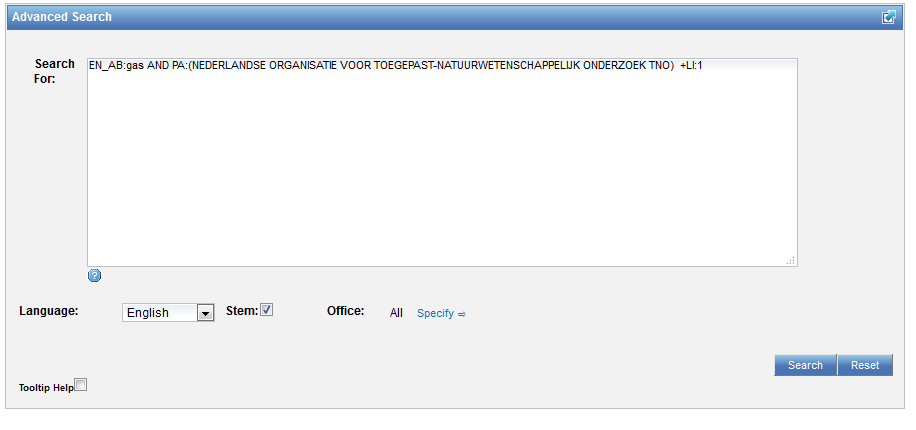 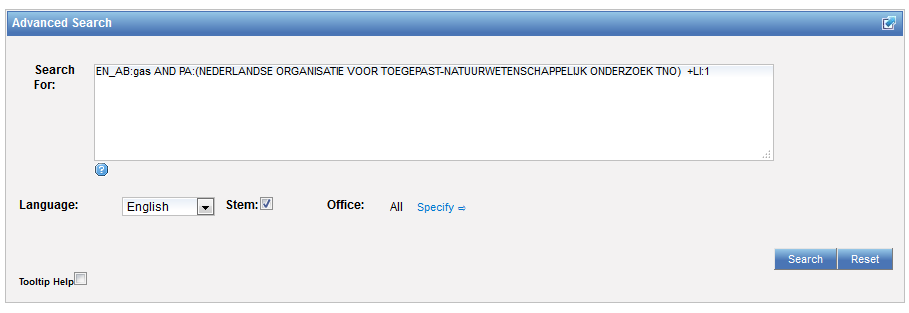 Advanced search interface
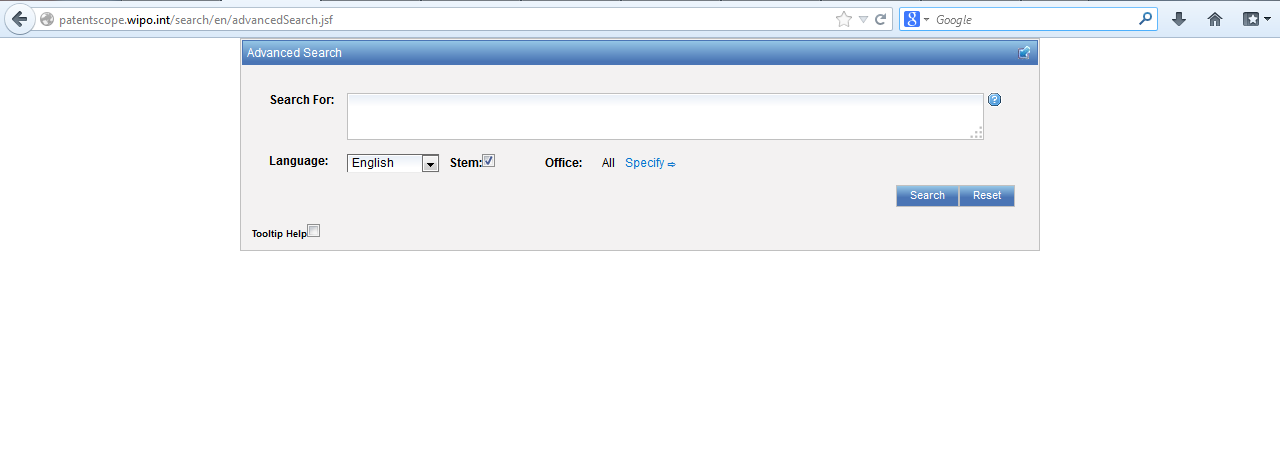 Help
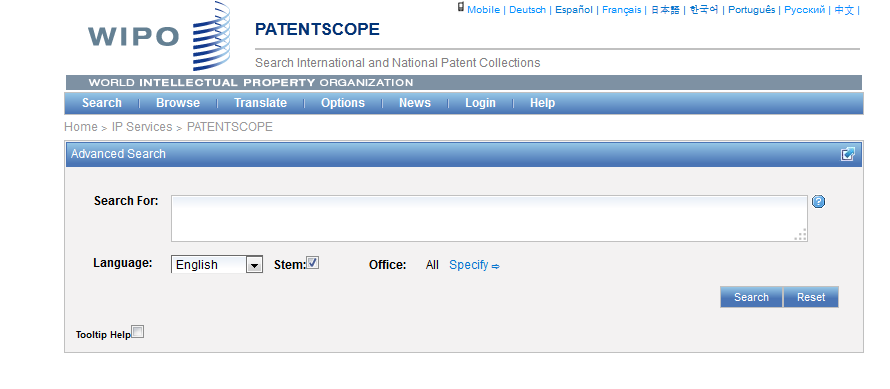 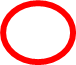 Tooltip help
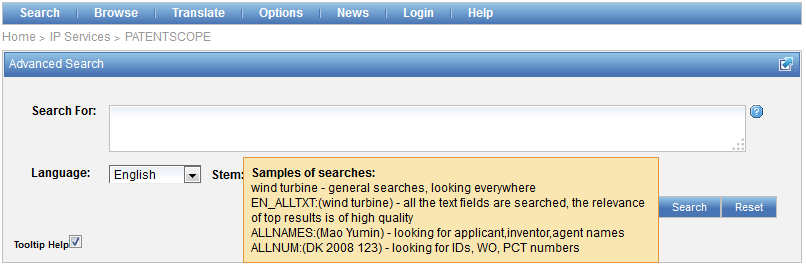 Question mark help
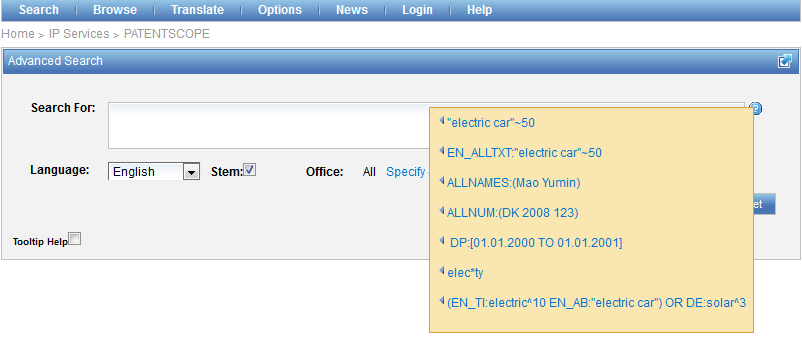 Advanced search interface
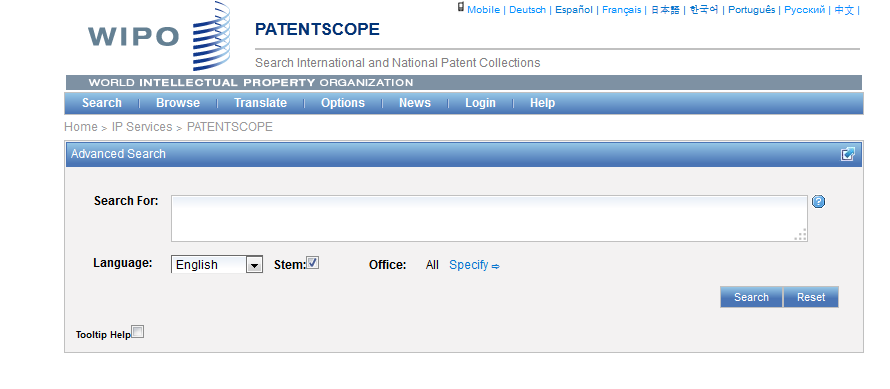 Advanced search interface
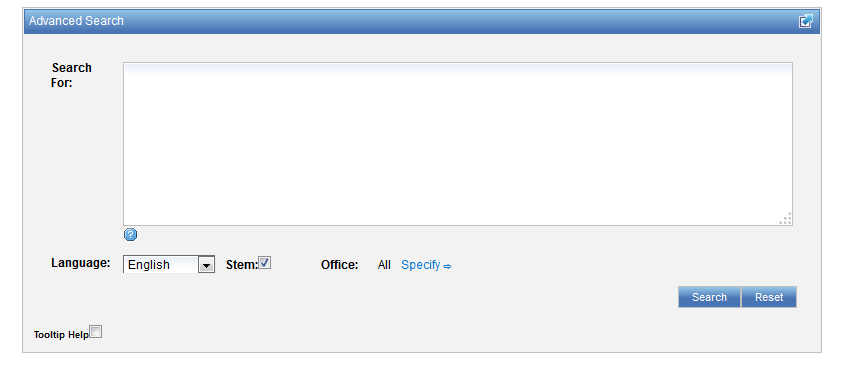 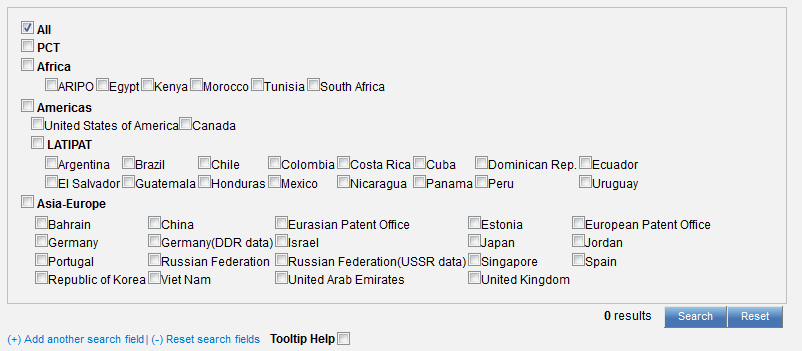 Advanced search interface
Search syntax
Search fields
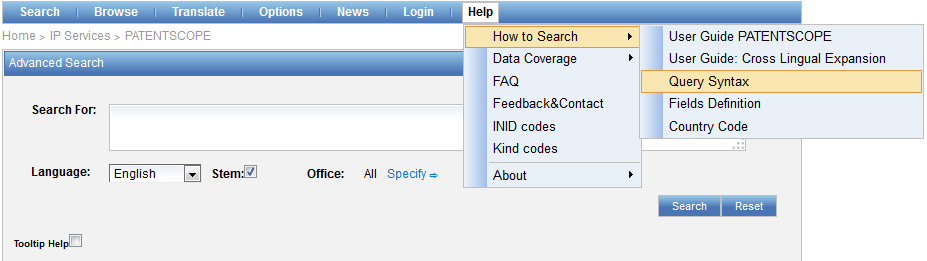 Advanced search interface
To expand and/or limit search result:

Syntax
Words
Combination of words

Fields
Where to search in a patent document
Search syntax
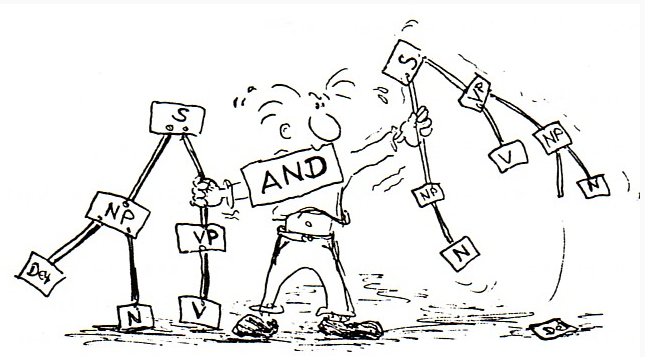 Keywords
Stemming
Wildcard
Truncation
Fuzzy
Stemming
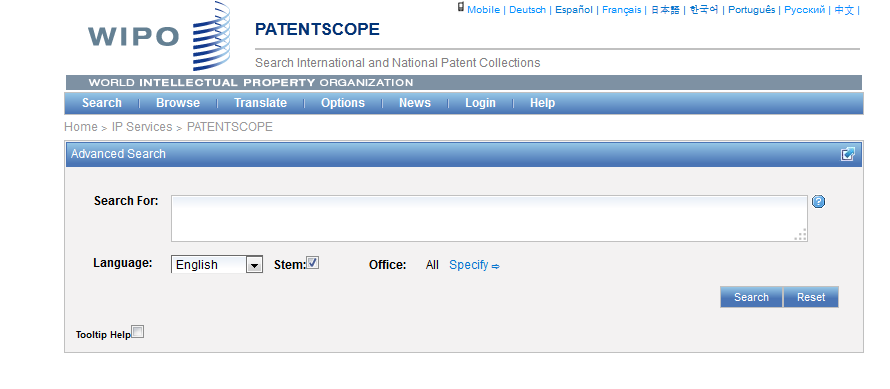 Stemming
Stem = stemming
Process that removes common endings from words.
	critical	critically	criticism	each word is reduced to ‘critic’
    	criticisms     	critics
Stemming
no dictionary includes the necessary technical terms to express patent concepts 


Porter Stemming Algorithm finds words that contain common roots

Save time and effort
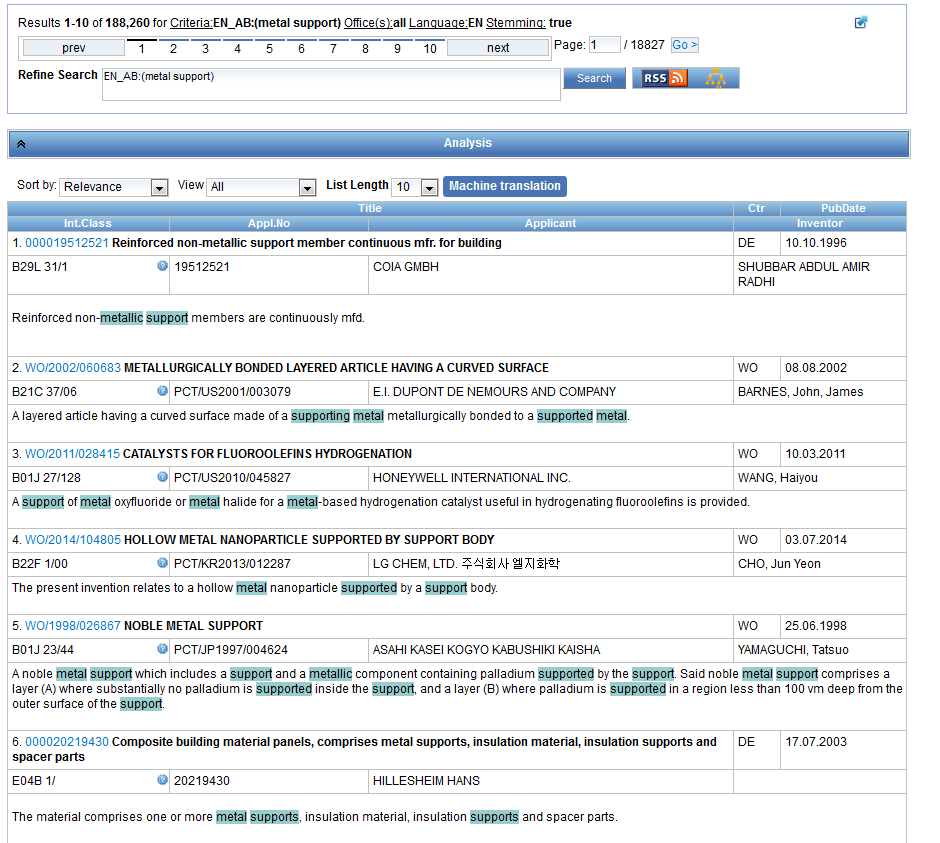 Stemming - example
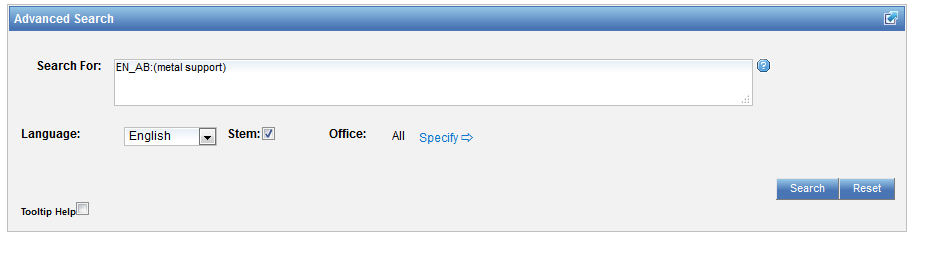 Same search without stemming
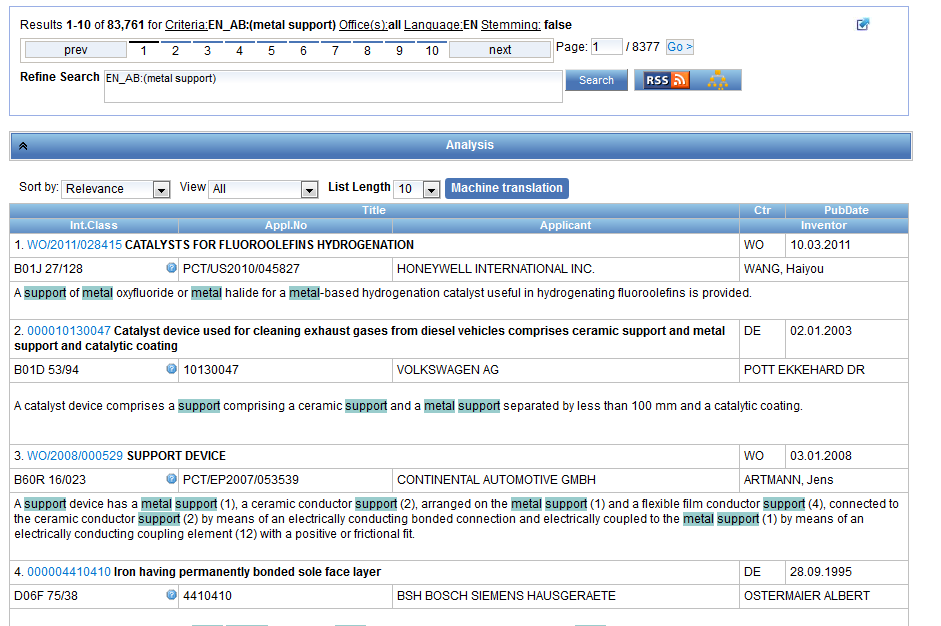 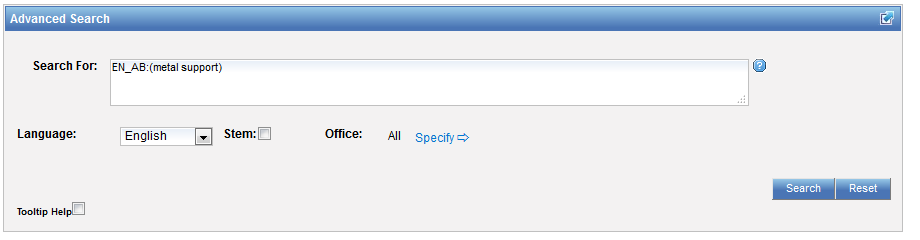 Wildcards/truncation : ?   *
* stands for 0 or more characters
? stands single character

		te?t = test or text 
		electric* = electrical; electricity
		behavi*r = behaviour or behavior
		micro?p* = microspeaker, microsporidial
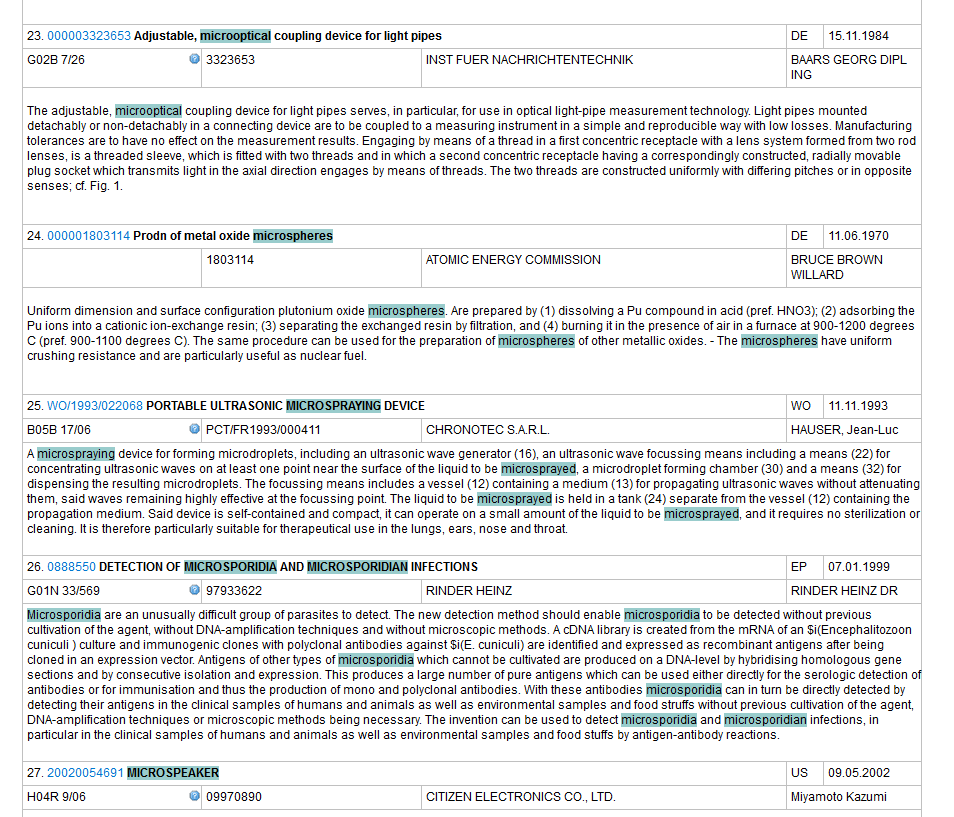 An example
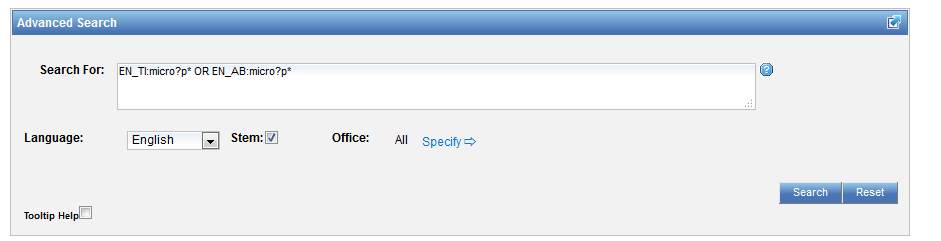 When should you use wildcards?
Spelling uncertainty, plural, tenses: tyre vs. tire
      	t*re 

Multiple spelling variants are known: color vs. colour
          col*; 

Uncertainty of foreign words:  University vs Universität        	Universit* Stuttgart). 

Preferred option over stemming: electric vs. electricity 	electri*;
Wildcard vs stemming
Be sure to think through the logic results before doing this as you may get unwanted words - for example:
You might want navy, navies or naval so you decide to try NAV* as the root but you will also get navigating, navigation, etc.
You are looking for electricity or electric so you decide to try ELECT* as the root/stem but you will also get electoral, etc.
Fuzzy searches
Use of the tilde: ~

Examples:
 roam~      		foam / roams

Roam~0.8


      Useful to find misstpyed, misspelt or mis-OCRed words
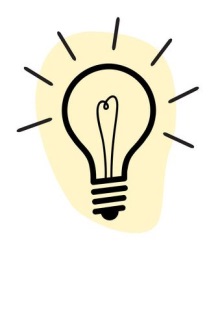 [Speaker Notes: Smilar in spelling]
Q: when you use wildcard, …
A
The results retrieved are all relevant
B
Stemming is turned off
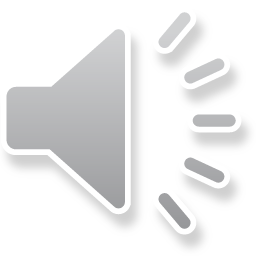 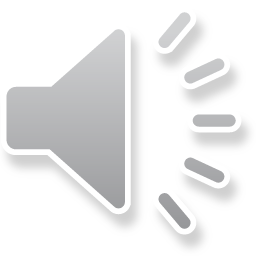 Q: when you use wildcards, …
A
The results retrieved are all relevant
B
Stemming is turned off
How to combine those keywords
Boolean logic
AND
OR
ANDNOT
NOT

Proximity operators
NEAR
BEFORE

Weighting factor

Grouping/nesting
Boolean operators
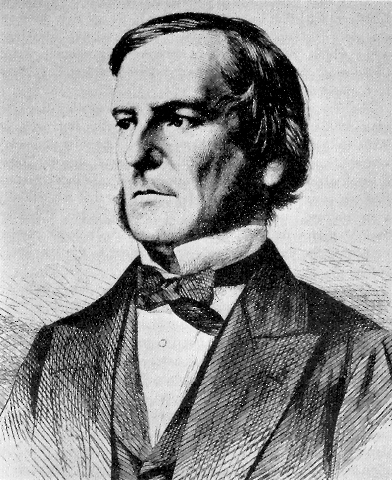 AND 
OR
NOT
ANDNOT
ANDNOT - NOT
Use ANDNOT when searching A excluding B
bicycle ANDNOT boat

Use NOT when searching all documents except A
NOT(car AND bicycle AND boat)
Boolean operators
Narrow, broad and related terms grouped together in proximity and related to other groups of terms expressing functionality or application
 
Are some words required to be in your results?
Are any words to be excluded?
Should words be near? How near?
Proximity operator NEAR
Proximity searching

Find words that are next to each other 

NEAR2 = 2 defines the maximum number of word gaps between 2 search terms
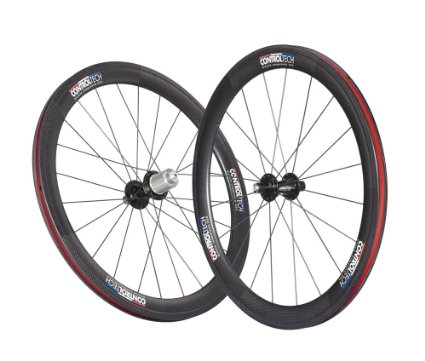 NEAR: an example
carbon AND wheel       118,828 results

"wheels made of carbon",
 "carbon may be used to make said wheel“

carbon NEAR10 wheel         3.020 results
Proximity search: BEFORE
the order of terms is significant.
trunk BEFORE cutting
An example
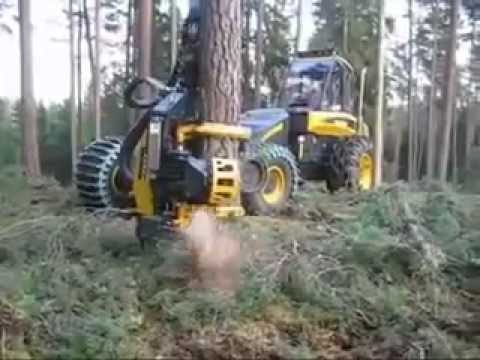 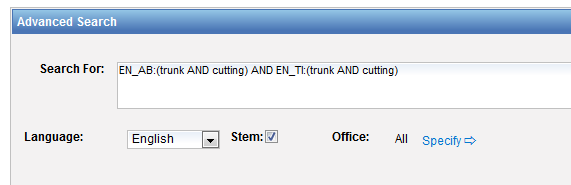 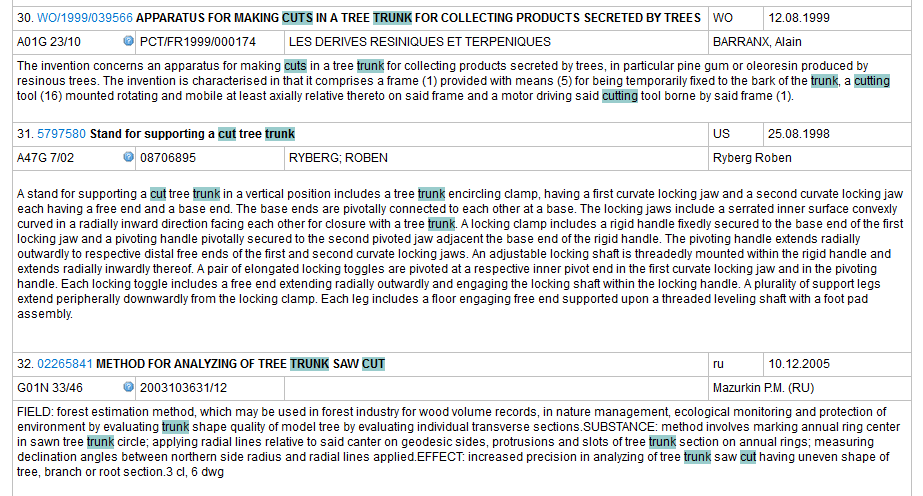 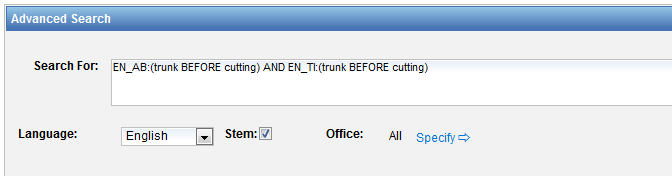 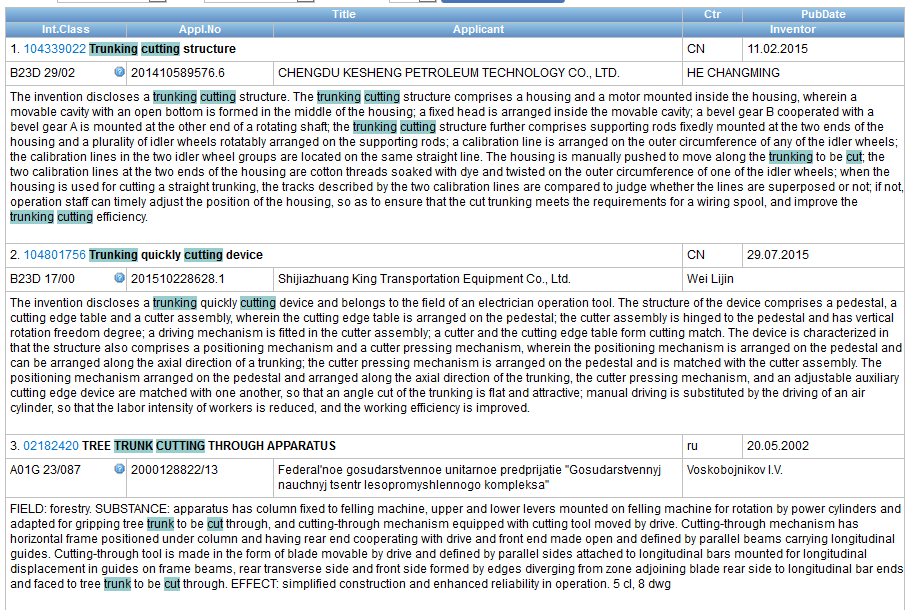 ^ caret = weighting factor
Same result but ranking will be different
touch^3 AND polarize
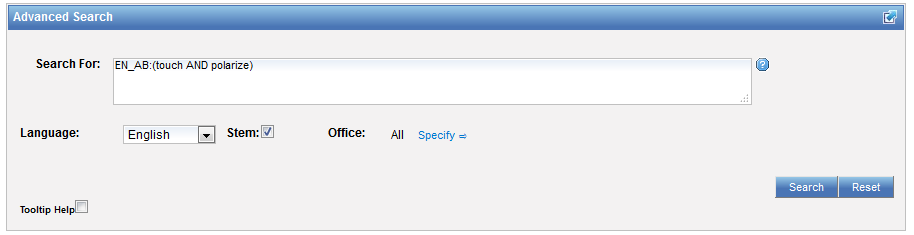 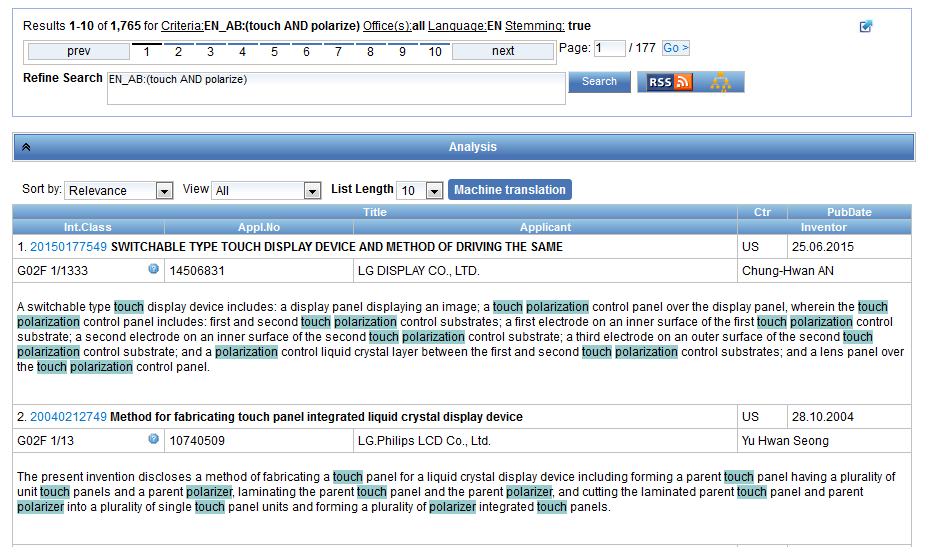 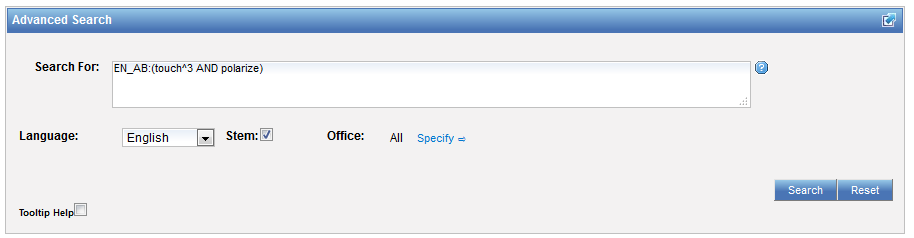 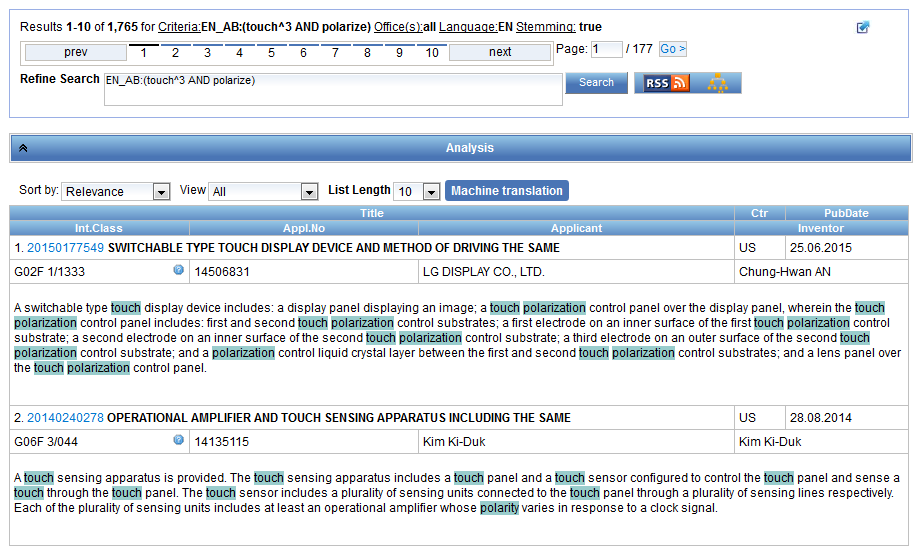 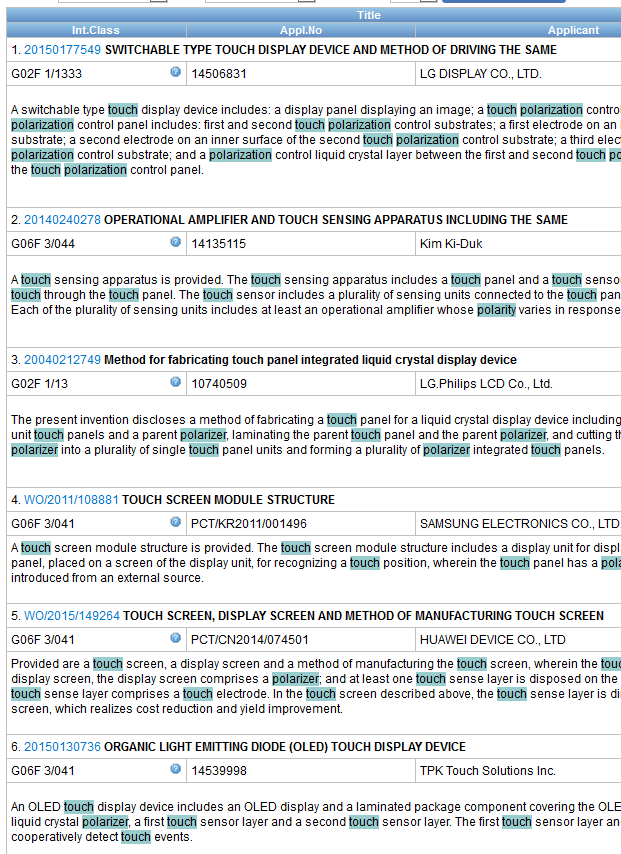 Grouping
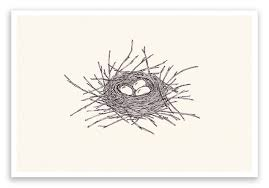 Grouping/nesting
Solar OR (wind AND turbine)
(solar OR wind) AND turbine

EN_TI: electric car
 electric will be searched in English title but car in all fields

EN_TI: (electric car)
Both electric and car will be searched in the English title
Where to search: Fields 				Source: http://spicewallpaper.blogspot.ch/2012/08/green-fields-with-blue-sky.html
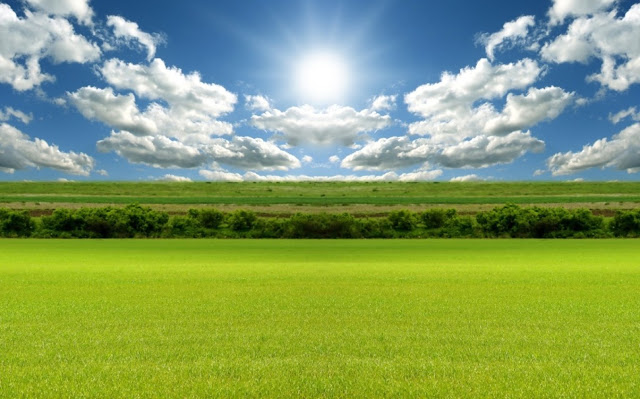 Search fields
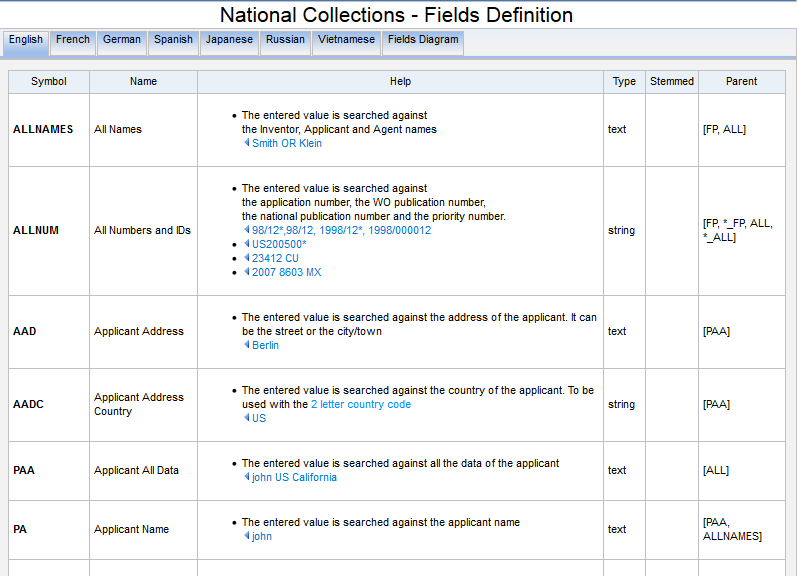 Examples
FP = front page
ALL = all fields
ALL_NAMES = all names
IC = IPC
DP = publication date
CTR = country either WO or country from nat collection
NPCC= national phase entry
AN = origin of PCT
New Fields
ISA
 ST.3 Office code of the patent authority that performed the preliminary search report
ISA:US and OF:WO
 
ISR
For an ISR document in status filed (ISR): Report ; if there is an Article 17(2)(a) declaration in status filed (A172A): Declaration 
ISR:declaration and OF:WO
 
SIS
If any Supplementary International Search Report has been received, show status “report”;If no SIS Reports or Declarations are on file, show status “None” SIS:report and OF:WO
 
IPE
If there is an IPER in status filed (IPER or IPRP2) and the time limit for making the report visible to Patentscope has passed: Report 
IPE:report and OF:WO
Fields rules
Basic fields: elements of a patent document
Derived fields

2 letter code = individual field
EN_TI  	FR_AB 	 ES_DE_S
Convention: language specified by 2 letters
		          if not specified all languages 
S = stemmed

: to separate term without any space
Intuitive queries
PCTHavingThirdPartyObservations
PCTPublishedLastWeek
PCTHavingApplicantFromUS 
DP:Last1Year
DP:[Today-1Week TO Today]
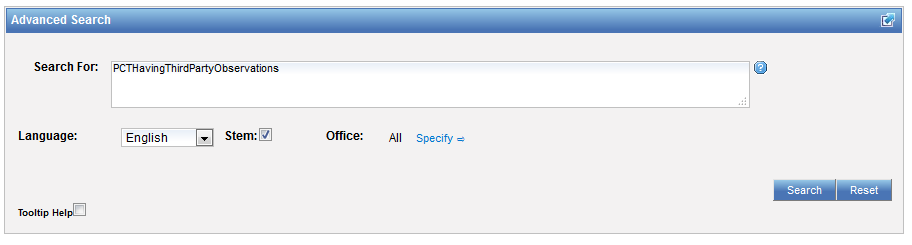 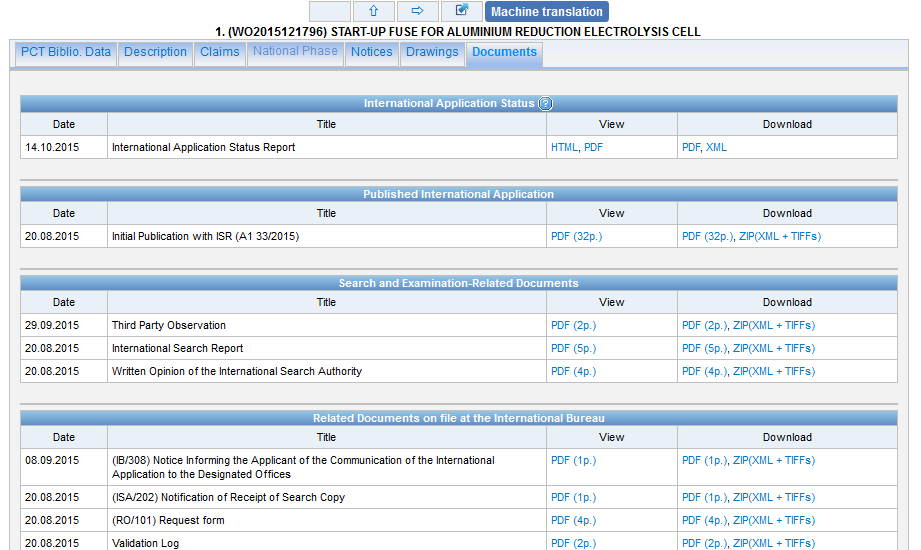 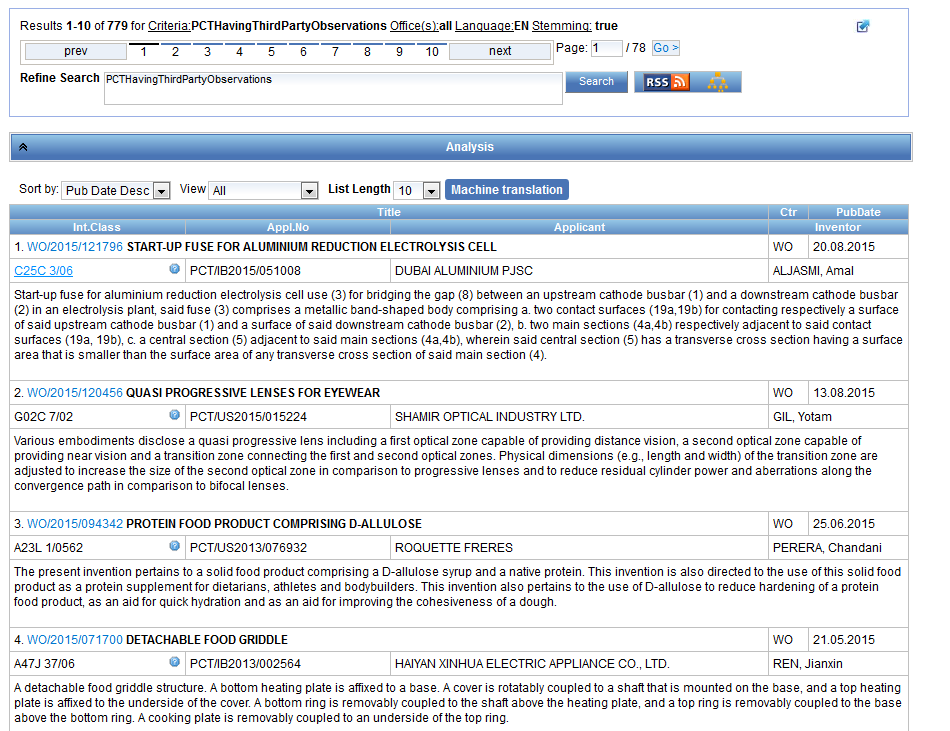 Fields: golden rules
EN_ALL = default field       field indicator not required
Field name followed by : ":" or "/" 
The field is only valid for the term that it directly precedes, so the query:
    EN_TI:("wind turbine" AND electric) solar

Results: "wind turbine" AND electric in the title field.      "solar" in the default field (EN_ALL ).
Date search
Simple:
DP:01.02.2000
DP:20000201
DP:02.2000
DP:200002
DP:2000
Range search
Range:
DP:[01.01.2000 TO 01.01.2001]


Can also be used to search non-date fields
IN: {Smith to Terence}
In the Publication Date field:
Examples
DP:todayDP:today-3daysDP:today-1WeekDP:today-2Years
 
Time ranges:
DP:[today-1Year TO today]DP:[today-3Years TO today-1year]

Simplified time period ranges :
 
DP:Last3DaysDP:Last2WeeksDP:Last1Year

Last Publications published : 
DP:pct_lastpubdateDP:pct_lastpubdate and PA:"University of Paris"
[Speaker Notes: DP:Last3Days --> returns all the record that were published by the national/international authority in the last 3 days
Last Publications published Also, the following query returns all the PCT applications published the last time, very useful for implementing RSS queries:]
Example: IPC
IC :A
IC :A47
IC :A47L
IC :A47L1
IC:A47L11
IC:A47L11/03
Example: grant
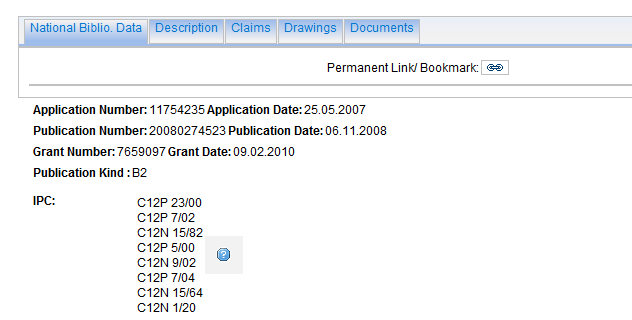 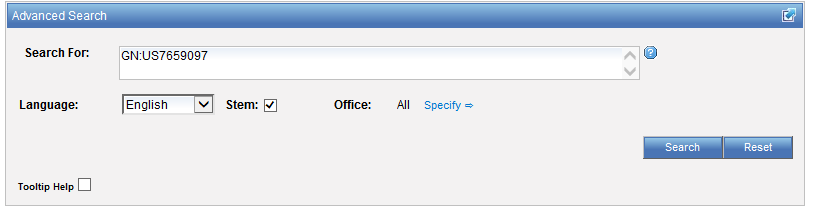 Example: grant
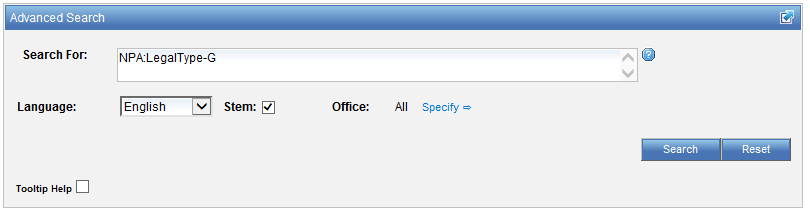 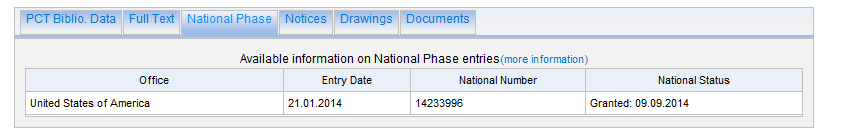 Example: licensing + 3rd party observation
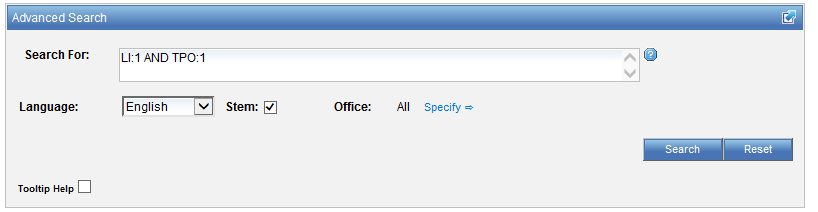 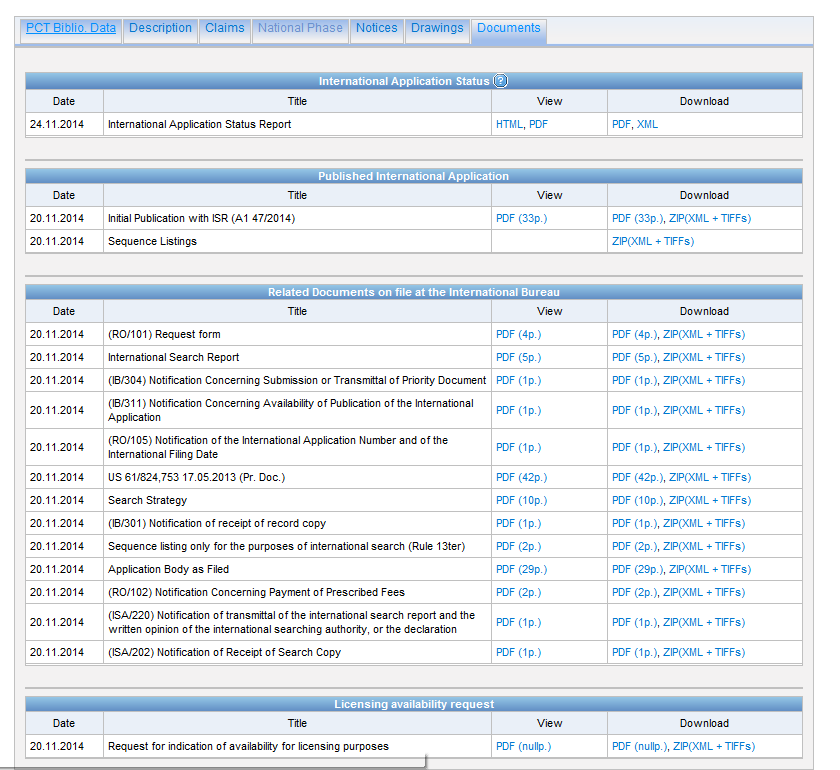 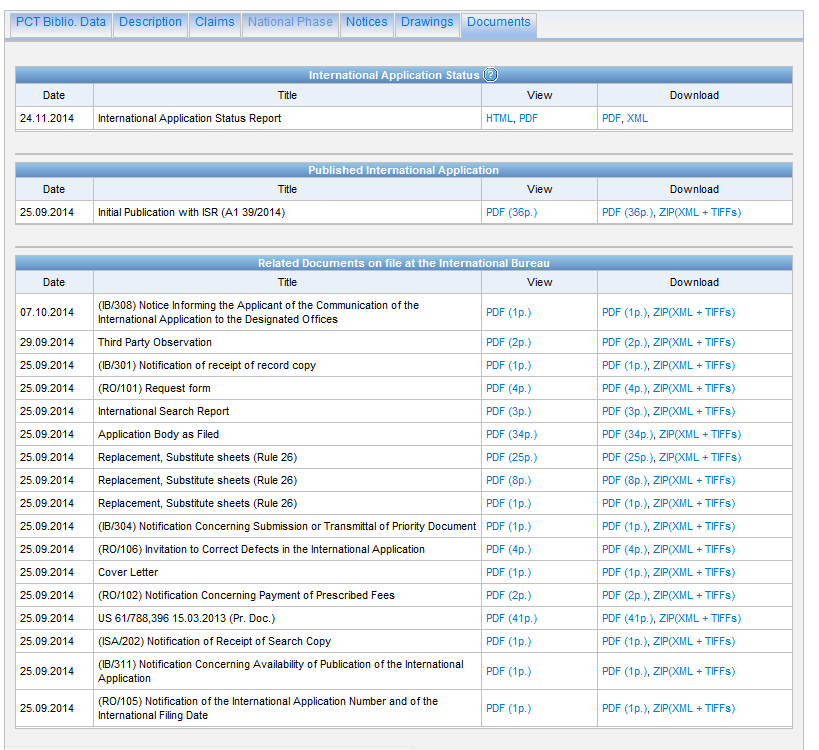 Example: last pub + applicant
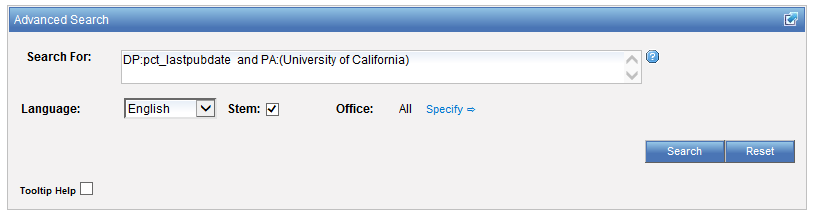 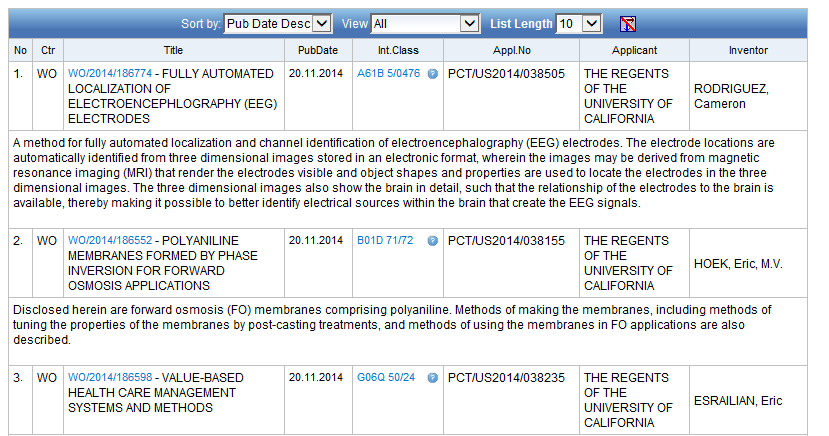 Example: national phase entry
All applications that entered national phase in China in 2012
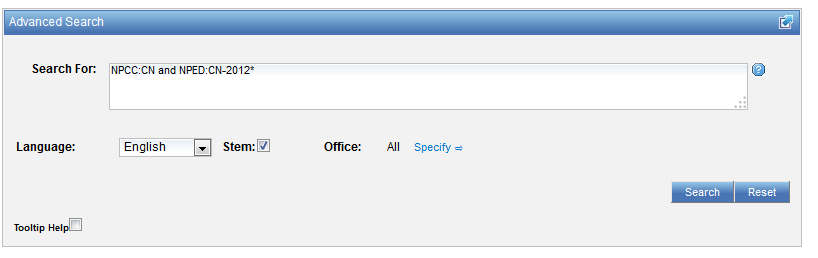 Example: nb of patent applications from France seeking protection in USA
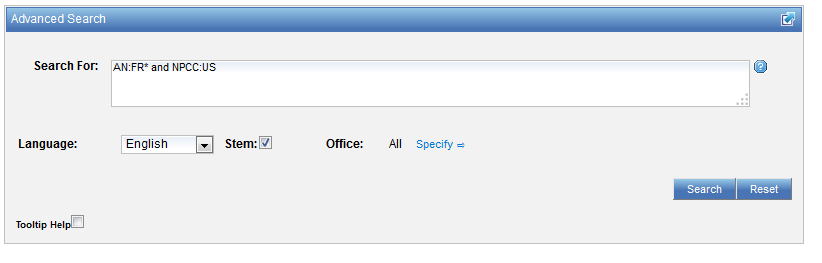 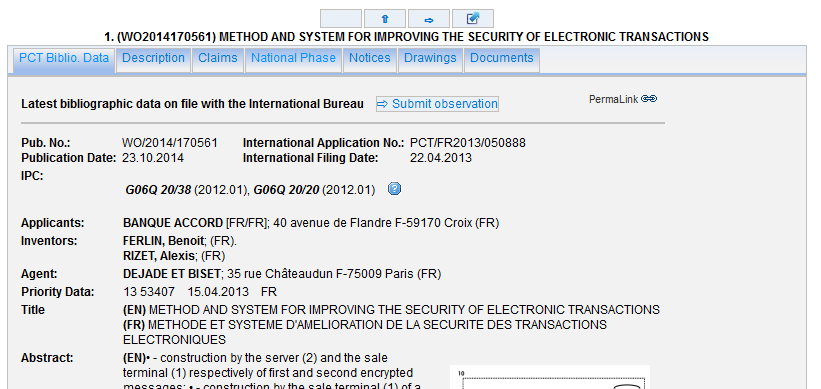 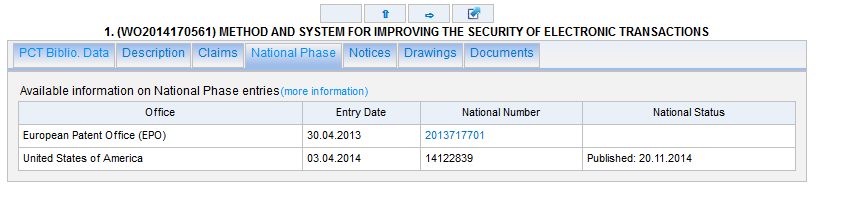 Most common errors
(….)   "…"
"  not “
Field name
No space
No wildcard at the beginning of a word
Q: how to build a query in order to obtain patents by the company Huawei with at least one innovator from Germany?
A
Huawei AND Germany
B
IN:Huawei AND INA: Germany
C
IADC:DE AND PA:Huawei
D
CTR: Germany AND IN: Huawei
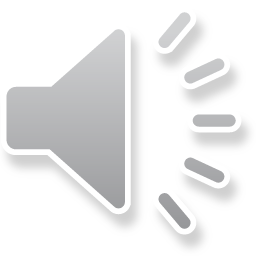 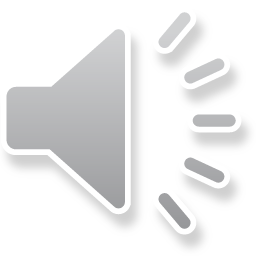 Q: how to build a query in order to obtain patents by the company Huawei with at least one innovator from Germany?
A
Huawei AND Germany
B
IN:Huawei AND INA: Germany
C
IADC:DE AND PA:Huawei
D
CTR: Germany AND IN: Huawei
Next webinar
Simple and Field Combination searches in PATENTSCOPE

April 5 or 7

To register:
https://attendee.gotowebinar.com/register/2606365198511940097 April 5
https://attendee.gotowebinar.com/register/939745264359691012 April 7
http://www.wipo.int/patentscope/en/webinar/
patentscope@wipo.int
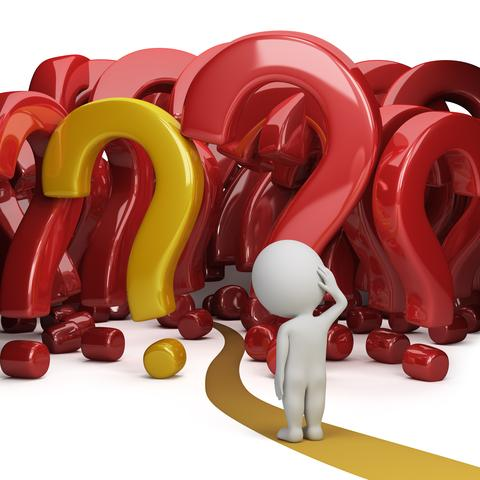 mulțumesc
mulțumesc